H->bb Weekly Meeting
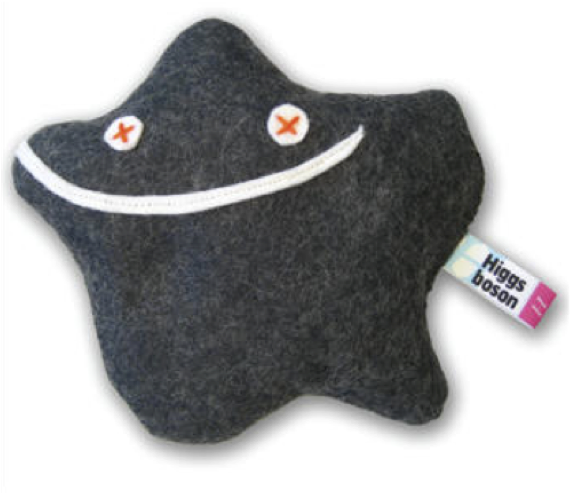 Ricardo Gonçalo (RHUL)

HSG5 H->bb Weekly Meeting, 10 May 2011
News! News! News!
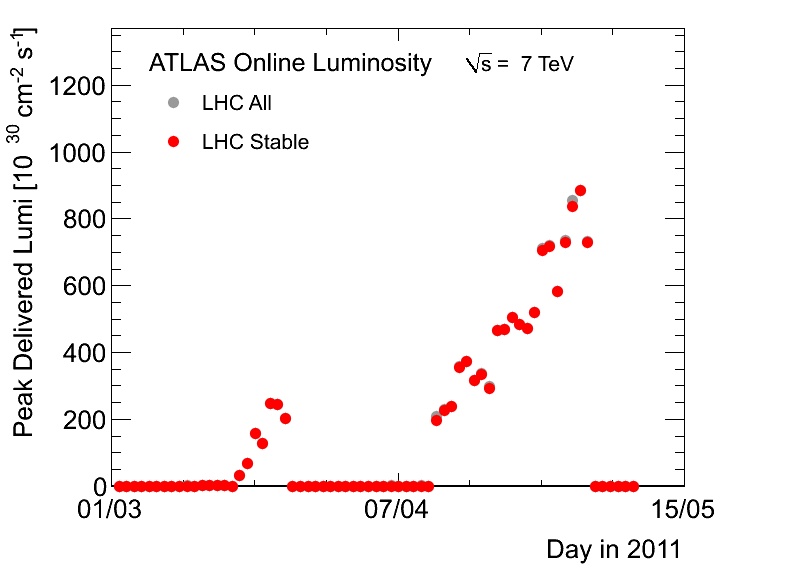 Currently in technical stop – no changes since last week

About 0.27 fb-1 collected with stable beams so far
50ns bunch spacing 
768 colliding bunches
700 bunches in ATLAS

Inst Lumi up to ≈9x1032cm-2s-1 
From increased nr of bunches, so peak pileup stays ≈ 10 - 14 collisions per bunch crossing
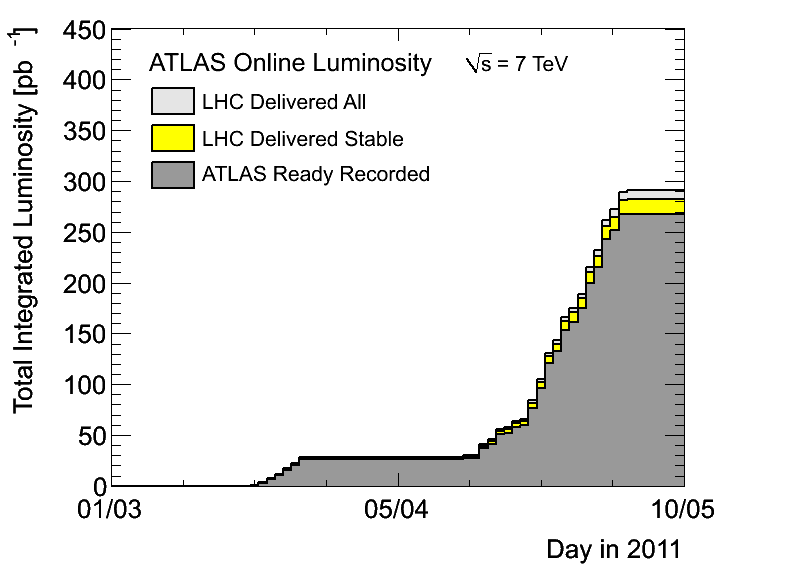 Ricardo Gonçalo
HSG5 H->bb - 10/5/2011
2
News! News! News!
Open Discussion of the first draft on the combination of Higgs searches https://indico.cern.ch/conferenceDisplay.py?confId=137883

New calibration of the 2011 luminosity now available:https://atlas-datasummary.cern.ch/lumicalc/
For all 2011 data (periods A to E)

Lost LAr Front End Boards (FEBs)
Φ = [-0.64,-0.74] & η = [0,1.4]
Lost after power glitch on 30 April
Possibly only recoverable during Christmas 

LAr cleaning and object quality: https://twiki.cern.ch/twiki/bin/view/AtlasProtected/LArCleaningAndObjectQuality
To allow filtering out of:
LAr noise bursts and data integrity errors
Bad quality clusters through the Object Quality Flag
Dealing with LAr hardware problems in Monte Carlo.
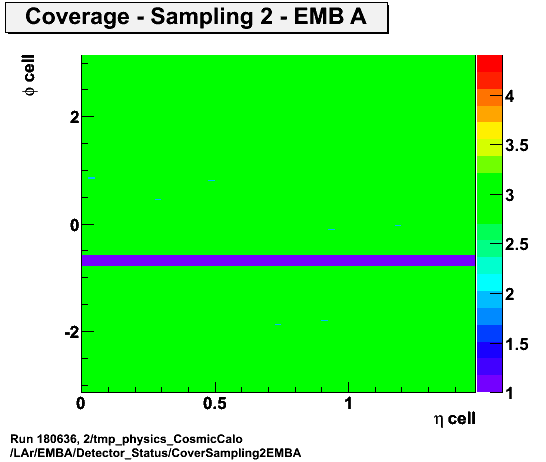 Ricardo Gonçalo
HSG5 H->bb - 10/5/2011
3
Trigger menus in 2011: from Anna Sfyrla’s talk at the last Weekly:https://indico.cern.ch/getFile.py/access?contribId=2&resId=0&materialId=slides&confId=119636
At 2x1033cm-2s-1 (not so far away) e20_medium and mu18 disabled
On  e.g. e/gamma trigger optimization see A.Tricoli’s talk in today’s weekly
We need someone to follow the menu/trigger performance evolution for our group!
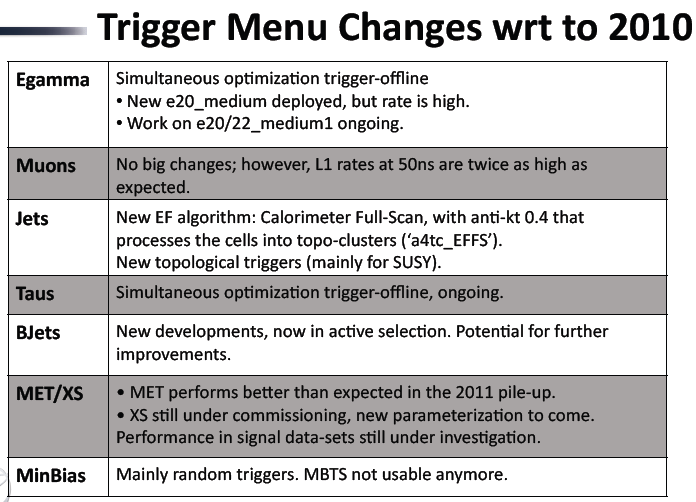 Ricardo Gonçalo
HSG5 H->bb - 10/5/2011
4
News! News! News!
Jet calibration task force meeting today dedicated to fat jets: https://indico.cern.ch/conferenceDisplay.py?confId=138439
Jet substructure note: http://cdsweb.cern.ch/record/1347794
And backup note: http://cdsweb.cern.ch/record/1344082/

From Sandra’s intro talk to Higgs WG meeting last week: https://indico.cern.ch/getFile.py/access?contribId=0&resId=0&materialId=slides&confId=136406
Ongoing work on jet performance:
JES uncertainties, especially due to pile-up.
Expect recommendations for central jets, |η|<2.1 on PLHC time scale
Call for manpower to join studies – work needed especially on JVF and effect of pileup on MET (MET recommendation based on 2010 studies)
b-tagging – operating points to be calibrated for PLHC:
SV0 50% (w>5.85)
JetProb 50%, 70%, 80%, 90% (-log10(w) > 3.25, 2.05, 1.40, 0.60)
Plan to update uncertainties related to pile-up and run conditions.
Run calib with two JVF settings (to check stability): no JVF cut, JVF>0.8
Ricardo Gonçalo
HSG5 H->bb - 10/5/2011
5
Jet timing problem
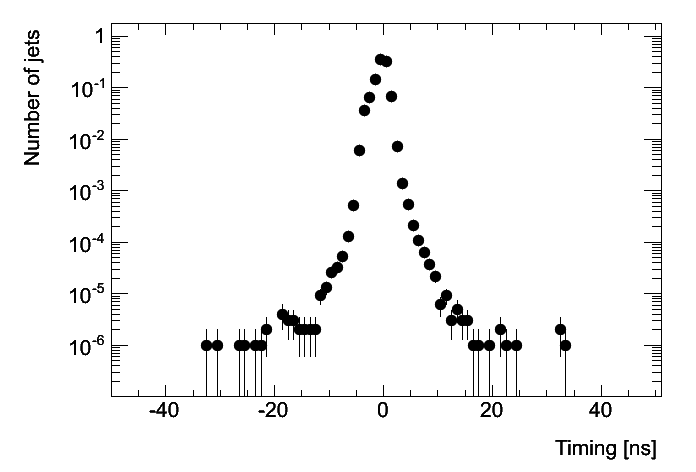 Found last week:
Peak at Δt ≈ 20ns in jet timing distribution https://indico.cern.ch/getFile.py/access?contribId=10&sessionId=0&resId=2&materialId=slides&confId=135825
Appeared in 50ns running, not apparent in 75ns running

Problem understood: 
Effect from HLT jets seeded by random triggers (not L1 jets) active in empty bunches between colliding bunches
EF_j20_a4tc_EFFS, EF_j10_a4tc_EFFS, EF_j15_a4tc_EFFS affected (full-scan EF jets)
Problem became evident after changes in jet trigger coincidental with 50ns running
75ns
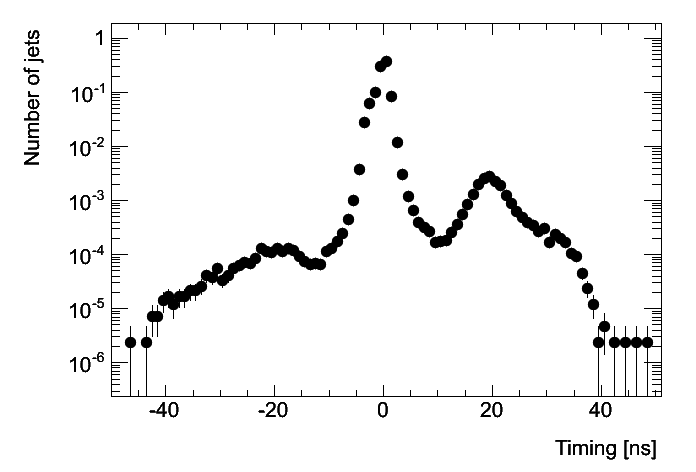 50ns
Ricardo Gonçalo
HSG5 H->bb - 10/5/2011
6
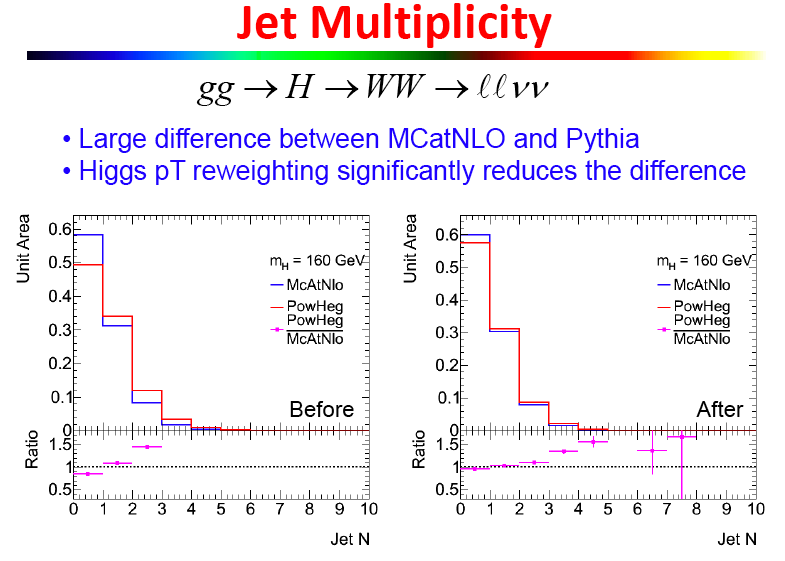 Monte Carlo
From Jianming’s talk on Higgs reweighting to NLO at Higgs WH meeting:

Large differences between NLO generators in jet distributions

Watch this space…
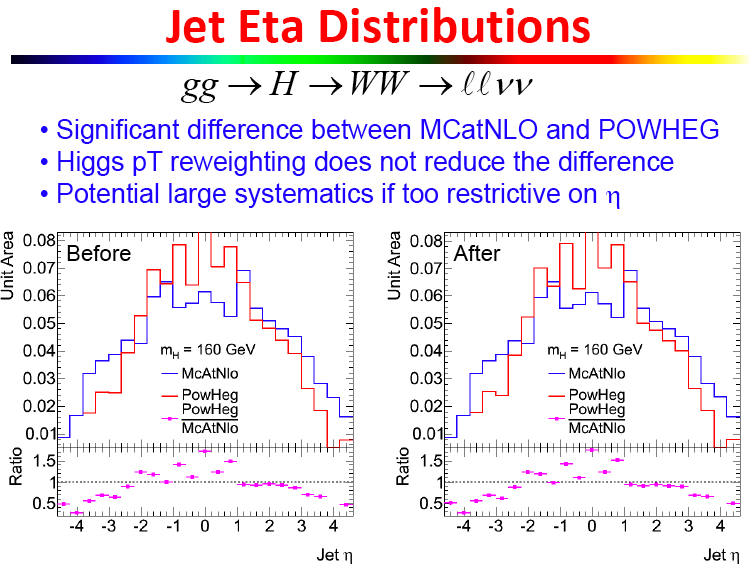 Ricardo Gonçalo
HSG5 H->bb - 10/5/2011
7
Conferences:
for EPS-HEP, focus on papers instead of notes
Higgs approvals for EPS-HEP: 20th – 25th July
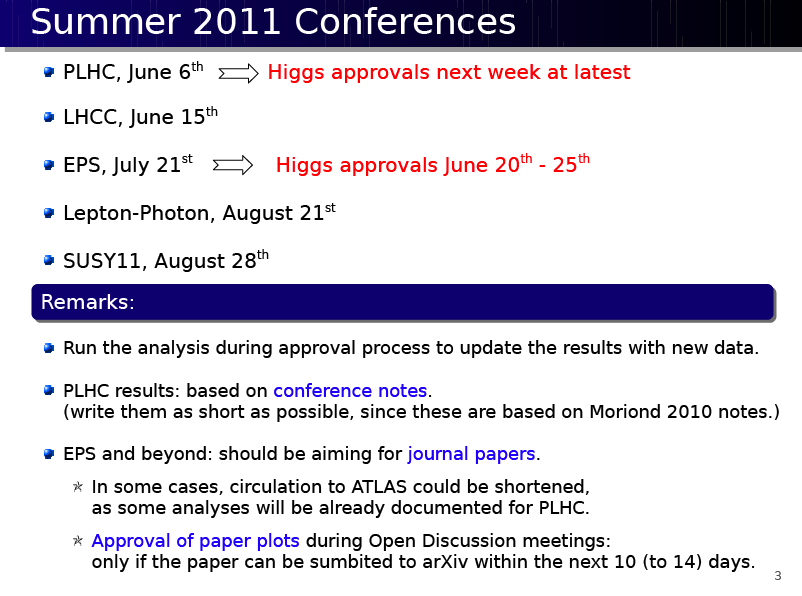 Ricardo Gonçalo
HSG5 H->bb - 10/5/2011
8
https://indico.cern.ch/getFile.py/access?contribId=0&resId=0&materialId=slides&confId=136406
From Chris C-T’s talk in Higgs meeting: https://indico.cern.ch/getFile.py/access?contribId=8&resId=0&materialId=slides&confId=136406
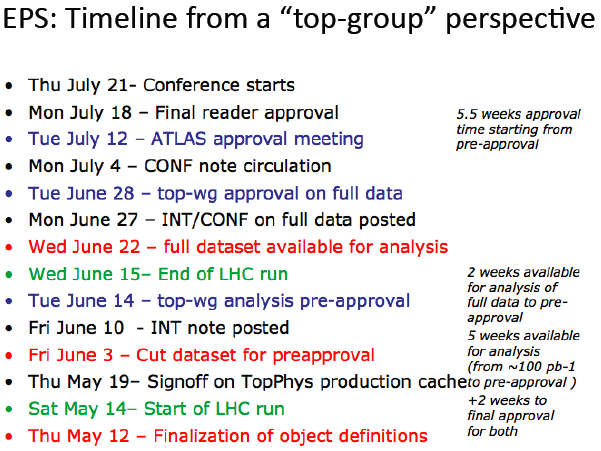 Ricardo Gonçalo
HSG5 H->bb - 10/5/2011
9
Poster abstract for EPS-HEP
H->bb searches with the ATLAS detector at the LHC

	The H -> bb channel is extremely important for the observation of a Higgs boson signal at the LHC. In the Standard Model, this channel would provide a significant contribution to the Higgs boson search in the low mass region, where this decay mode constitutes the dominant Higgs decay channel. Due to the enormous jet production cross-section at the LHC, the search must target channels where the Higgs boson is produced in association with a weak boson, a pair of top quarks, or jets separated by a rapidity gap. It also requires complex techniques to reconstruct the signal and separate it from an overwhelmingly large background. We present the status of Higgs searches in the H->bb channel currently being performed within ATLAS.
In case it’s accepted we’ll need a candidate to present it at EPS
Please let me know by email before Friday if you would like to do this
Will randomly choose a presenter from candidates
Ricardo Gonçalo
HSG5 H->bb - 10/5/2011
10
Backup
Ricardo Gonçalo
HSG5 H->bb - 10/5/2011
11
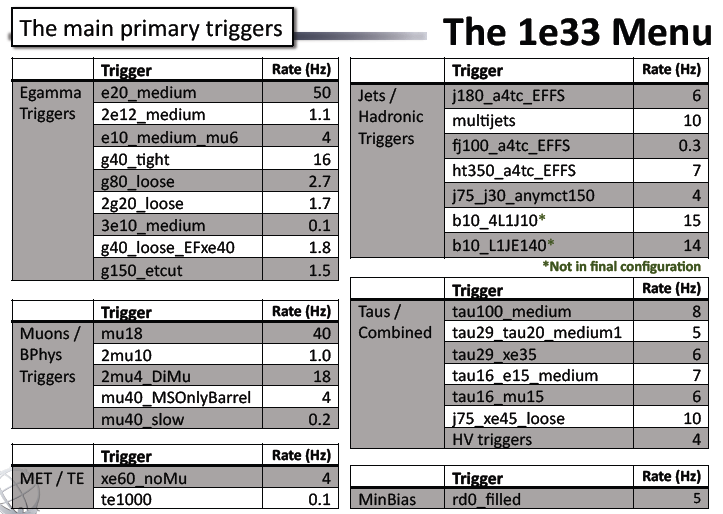 Ricardo Gonçalo
HSG5 H->bb - 10/5/2011
12
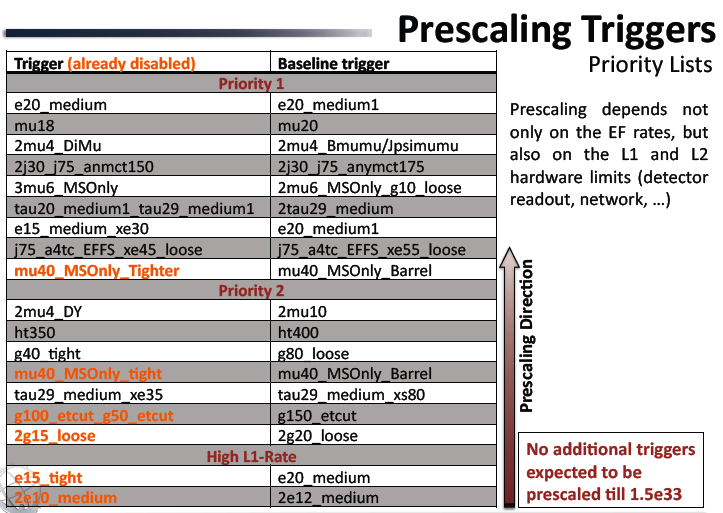 Ricardo Gonçalo
HSG5 H->bb - 10/5/2011
13
Discussion on Summer conferences
Dubna (in 2 weeks) should be time to freeze our plans

Reminder of Summer conferences:
Data estimates from February seem to be on track! 
PLHC 2011: 6 June (http://www.pg.infn.it/plhc2011/) L ≈ 0.6 fb-1
EPS-HEP 2011: 21 July (http://eps-hep2011.eu/) L ≈ 1 fb-1
Dataset frozen ≈ 1 month before; expect GRL, Lumi etc to be refined then

We aim to have CONF note for EPS – HEP 2011
PLHC too soon for us – would need a draft ready today…
Note on WH: 
Lots of work has been building up to this, mostly on un-boosted channel
Let work evolve (task list) up to Dubna and start to write up – see Jike’s talk today
Expect at bb mass plot plus control plots and data-driven background determination
Anything to include on boosted channel? Define in Dubna…
What else? ttH? ZH?... Again, define in Dubna and then stick to the plan
Would like to send abstract for poster on H->bb (see next slide)
Ricardo Gonçalo
HSG5 H->bb - 10/5/2011
14
Dubna Workshop
Focus of H->bb agenda is WH
Should define final strategy for Summer conferences
https://indico.cern.ch/conferenceDisplay.py?confId=124954
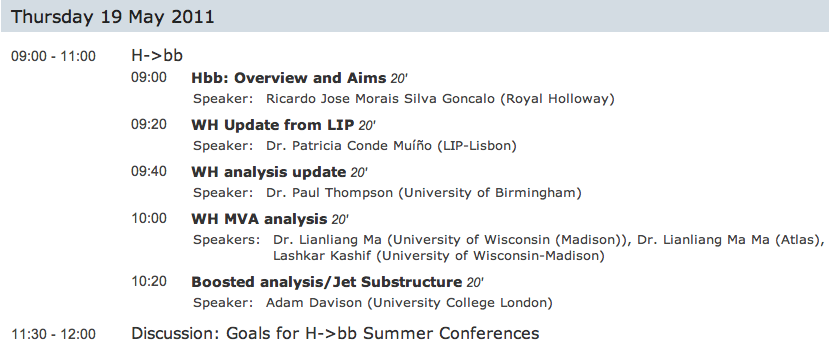 Ricardo Gonçalo
HSG5 H->bb - 10/5/2011
15
WH Task List
https://twiki.cern.ch/twiki/bin/view/AtlasProtected/WHNoteSummer2011#Analysis_Tasks
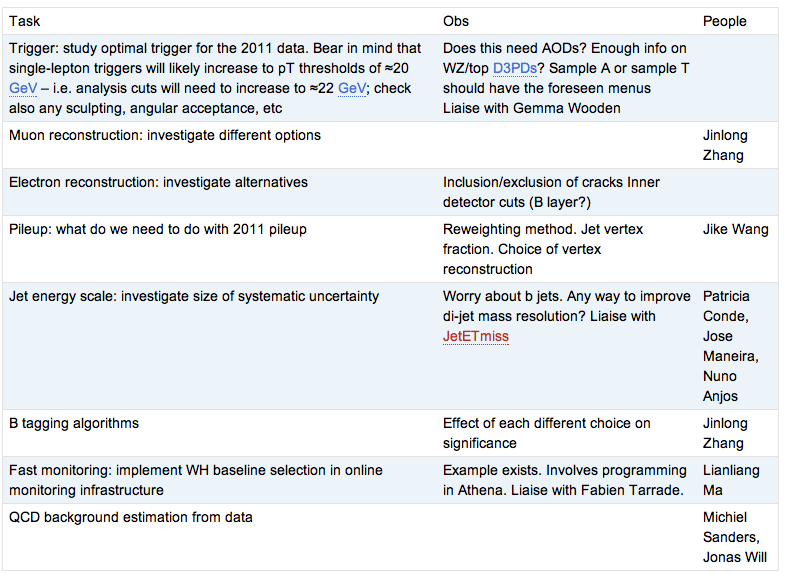 Ricardo Gonçalo
HSG5 H->bb - 10/5/2011
16
Ricardo Gonçalo
HSG5 H->bb - 10/5/2011
17
Ricardo Gonçalo
HSG5 H->bb - 10/5/2011
18
Reconstruction issues
Muon CP group recommendations for release 16: 
Reconstruction efficiency and isolation efficiency scale factors, momentum smearing functions
https://twiki.cern.ch/twiki/bin/view/AtlasProtected/MCPAnalysisGuidelinesRel16

Jet/Etmiss recommendations for jet cleaning in release 16:
Medium jet cleaning should give similar rejection to rel 15 cleaning but with better efficiency
Tight jet cleaning should not be used – still under discussion
https://twiki.cern.ch/twiki/bin/view/AtlasProtected/HowToCleanJets#Bad_jets_rel16_data

New!: Final b-tagging calibrations for release 16 based on full 2010 data:
https://twiki.cern.ch/twiki/bin/view/AtlasProtected/Analysis16

e/gamma recommendations for energy scale and resolution in release 16:
https://twiki.cern.ch/twiki/bin/view/AtlasProtected/EnergyScaleResolutionRecommendations
And rescaler tool: https://twiki.cern.ch/twiki/bin/view/AtlasProtected/EnergyRescaler

Standard Model W/Z group baseline selection for release 16 (next 4 slides):
See discussion in W/Z group Sharepoint
Also, finer points (and perhaps the not so fine) still being discussed
Ricardo Gonçalo
HSG5 H->bb - 10/5/2011
19